Yhdessä voimaa opintoihin - hanke
Keski-Pohjanmaan ammattiopiston toimijat
 Janika Kupila ja Salla Taskila
Kevät 2023
Lokakuussa 2022 - Helmikuussa 2023 pajalla olevien opiskelijoiden tilanne nyt
Opiskelijoita ollut pajalla yhteensä 16
 
10   Jatkaa pajalla 

2     Kokeili aloittaa omat opinnot, mutta palasi takaisin pajalle 

1     Palasi oman ryhmän mukaan jatkamaan ammatillisia opintoja

2     Vaihtoi alaa ja opiskelee nyt ammatillisia opintoja

2     Eronnut -> siirtynyt kuntouttavaan työtoimintaan tai muu syy

1     Aloitti opinnot Tuvalla

5    Kanssa suunniteltu ammatillisten 
          opintojen jatkumista kevään aikana
2
Etunimi Sukunimi
15.3.2023
Lokakuu 2022 - Helmikuu 2023
Tavattu nuoria ja yksilötapaamisia on ollut paljon pajanuortenkin kanssa

Autettu opiskelupaikan etsimisessä, hakemisessa, haastatteluissa ja paikan vastaanottamisessa. Yhteishakua tehdään juuri useiden nuorten kanssa ja siihen liittyen käyty tutustumassa aloihin. 

Käyty tutustumassa koulun tiloihin ja siedätetty ruokailuun sekä koulun tiloissa liikkumiseen.

Tuettu asumisessa, arjenhallinnassa 

Selvitetty, tuettu ja ohjattu mielenterveyspalveluihin sekä muihin moniammatillisen verkoston palveluihin

Vahvistettu itsetuntoa, tunnetaitoja, ihmissuhdetaitoja,  
     arjenhallintaa ja toimintakykyä
3
Etunimi Sukunimi
15.3.2023
Hanke
ai
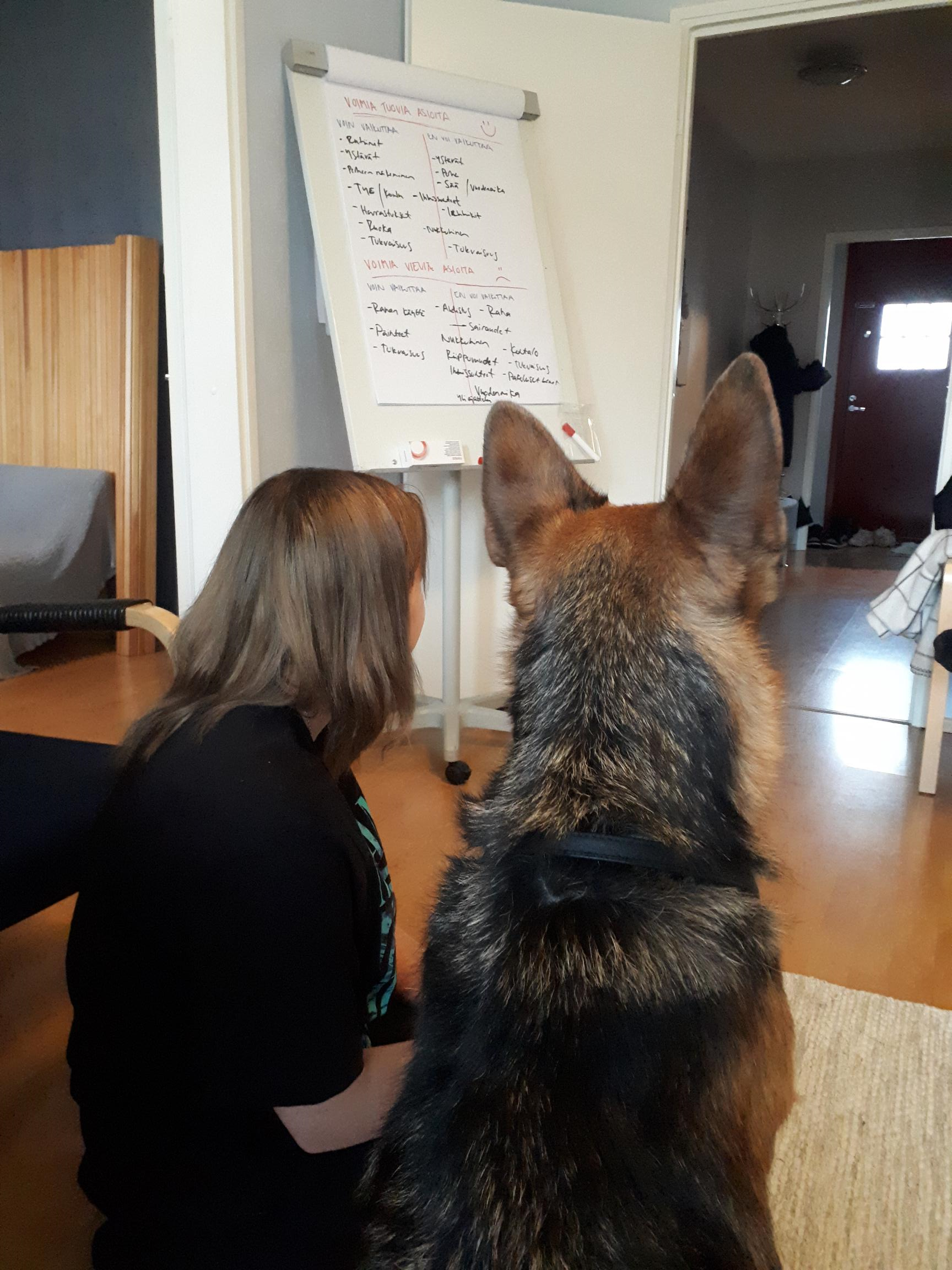 Hankkeen palveluille on valtava tarve ammattiopistolla. 

Tarvetta on enemmän kuin pystymme siihen vastata. Viikoittain tulee puheluita ja kyselyitä käytävillä 
    ”Onko pajalla paikkoja, ois yks     
     nuori jolla olis kovasti tarvetta?” 

Pajan nuorten heikko mielenterveyden hoito vaikuttaa nuorten vahvistumisen hitauteen ja koulukunnon parantumiseen nopeammin.
4
Etunimi Sukunimi
15.3.2023
Nuorten todellisia kokemuksia ja ajatuksia päivien aikana
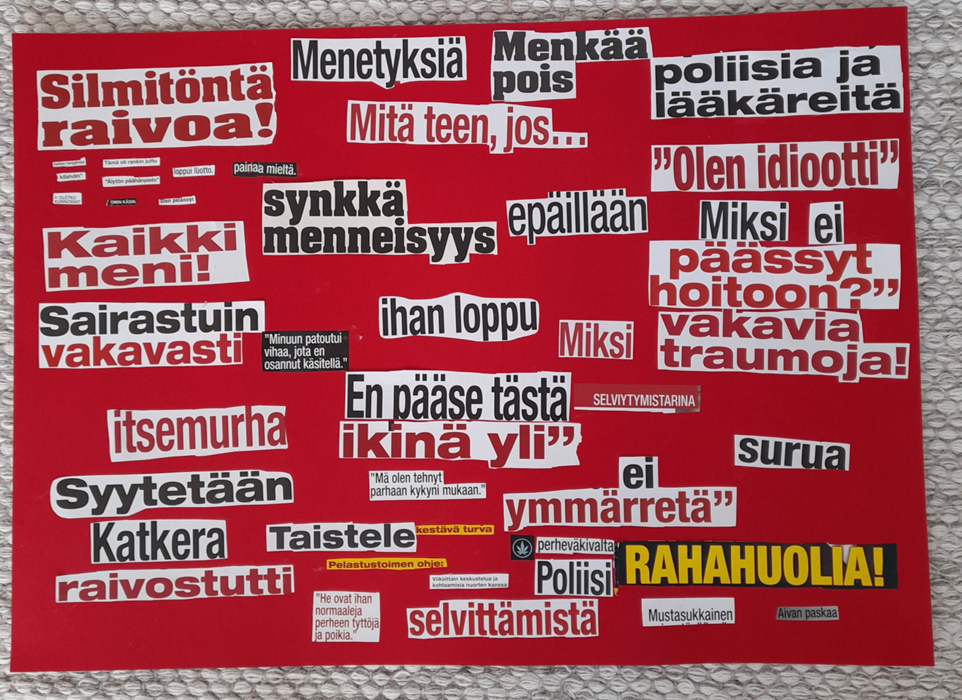 ai
5
Etunimi Sukunimi
15.3.2023
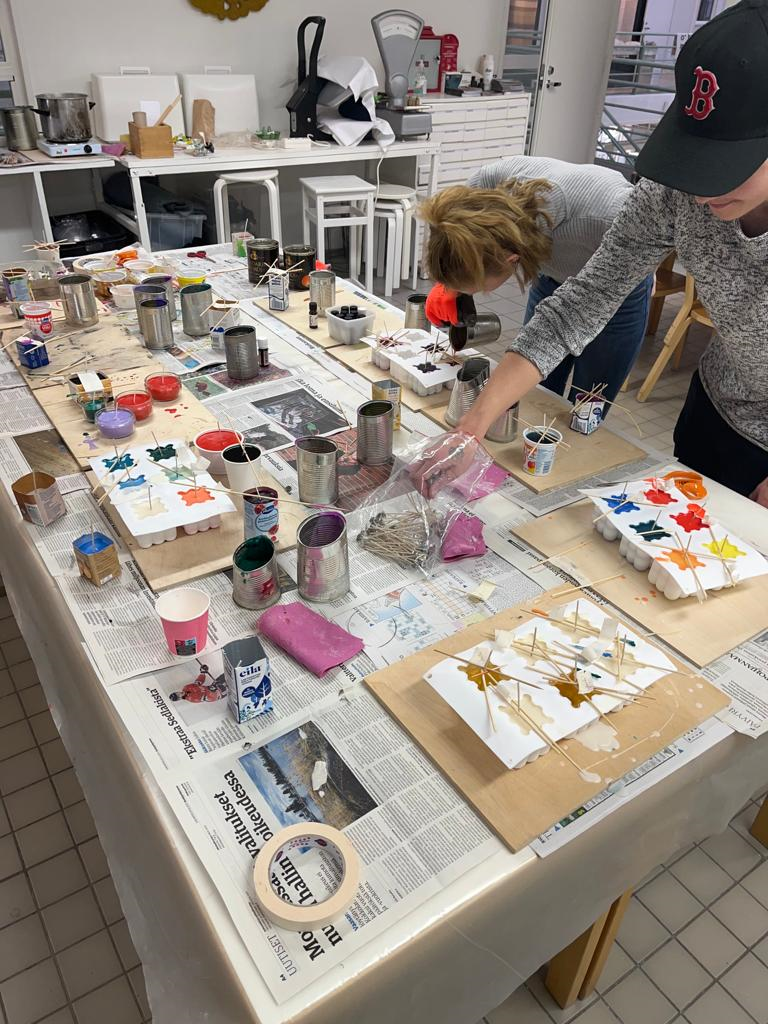 Ryhmätoimintaa nuorille syksyn 2022 aikana
ai
Keski-Pohjanmaan sosiaalipsykiatrisen yhdistyksen 

    Talous - ryhmä 

Psykoterapeutti Reetta Mourujärven vetämä 

    Kuka minä olen - kurssi 

Taito Keski-Pohjanmaan

     Kynttilänteon - kurssi
6
Etunimi Sukunimi
15.3.2023
Toimintaa paja nuorten kanssa 
kevään 2023 aikana
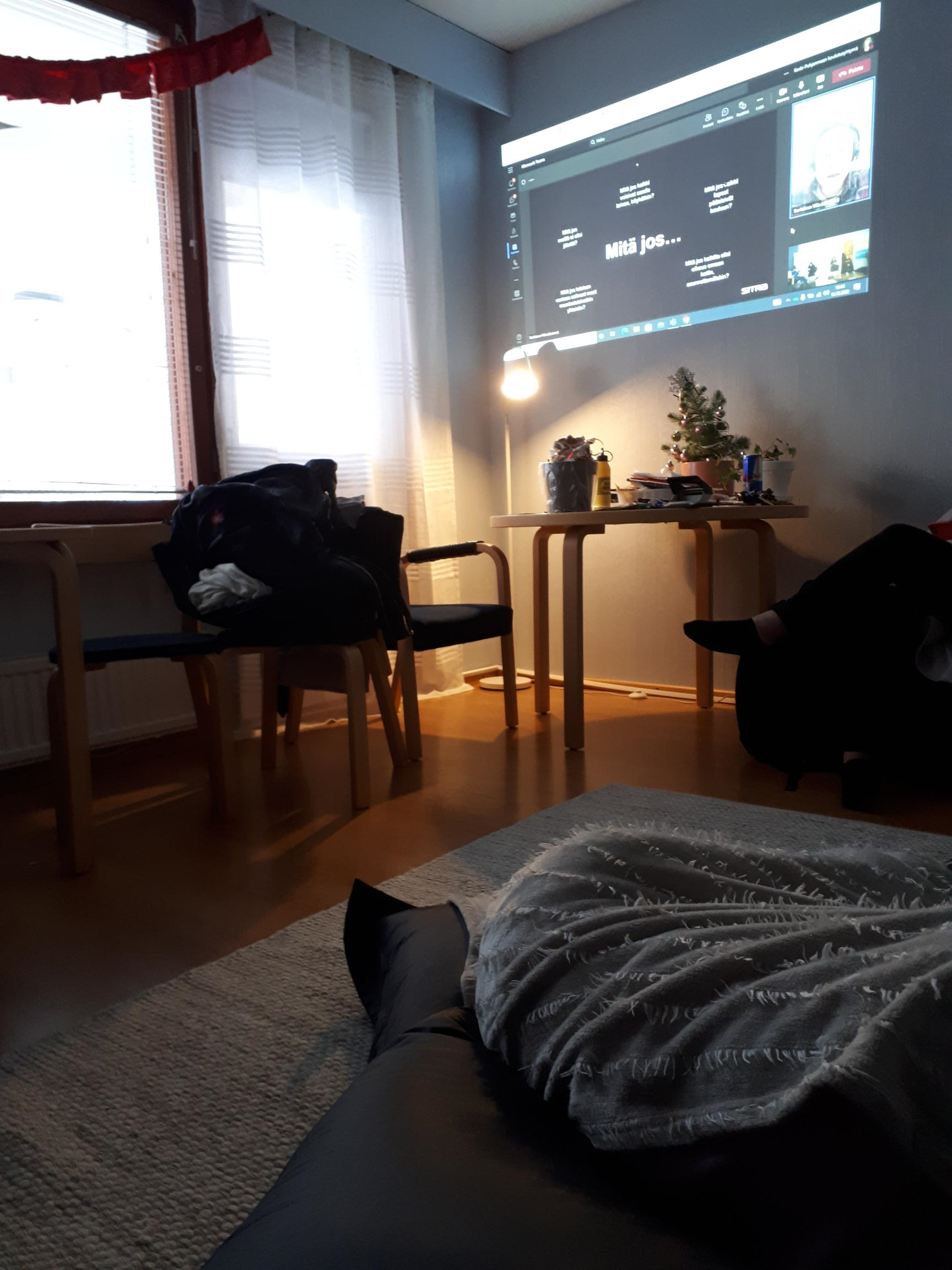 Osaamiskeskus Nuoskan järjestämää- Tulevaisuus paja työskentelyä

Kamu kaveri mielessä- kurssi
7
Etunimi Sukunimi
15.3.2023
Toimintaa paja nuorten kanssa kevään 2023 aikana
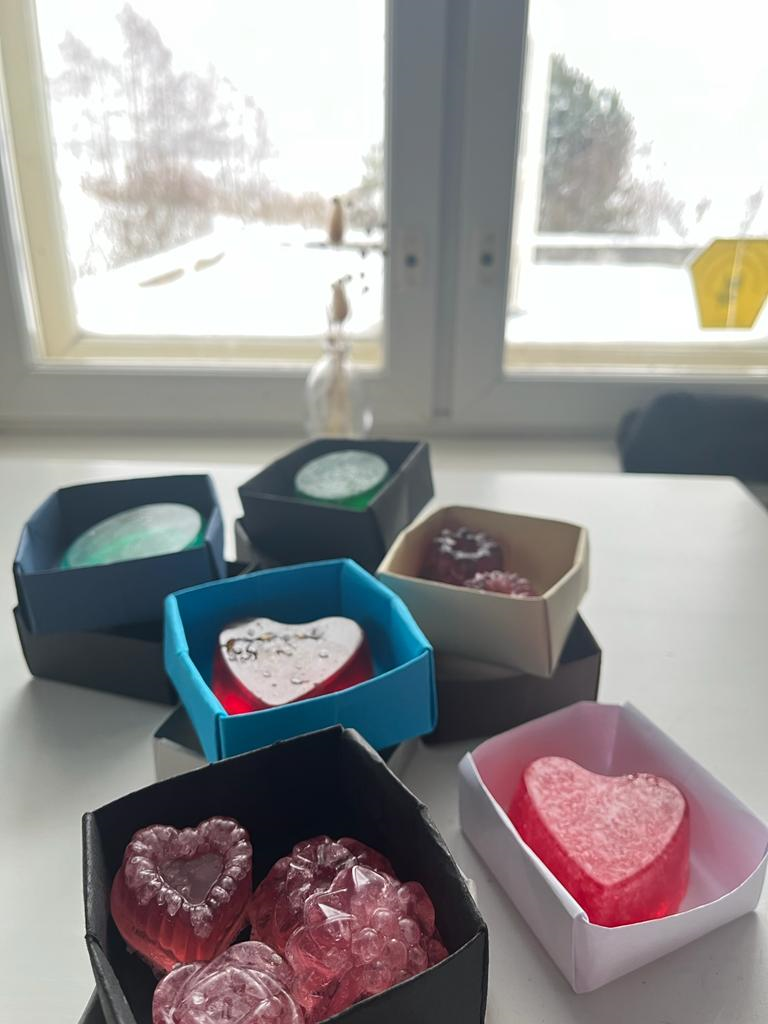 Nuotta valmennus Nuorisokeskus Villa Elbassa
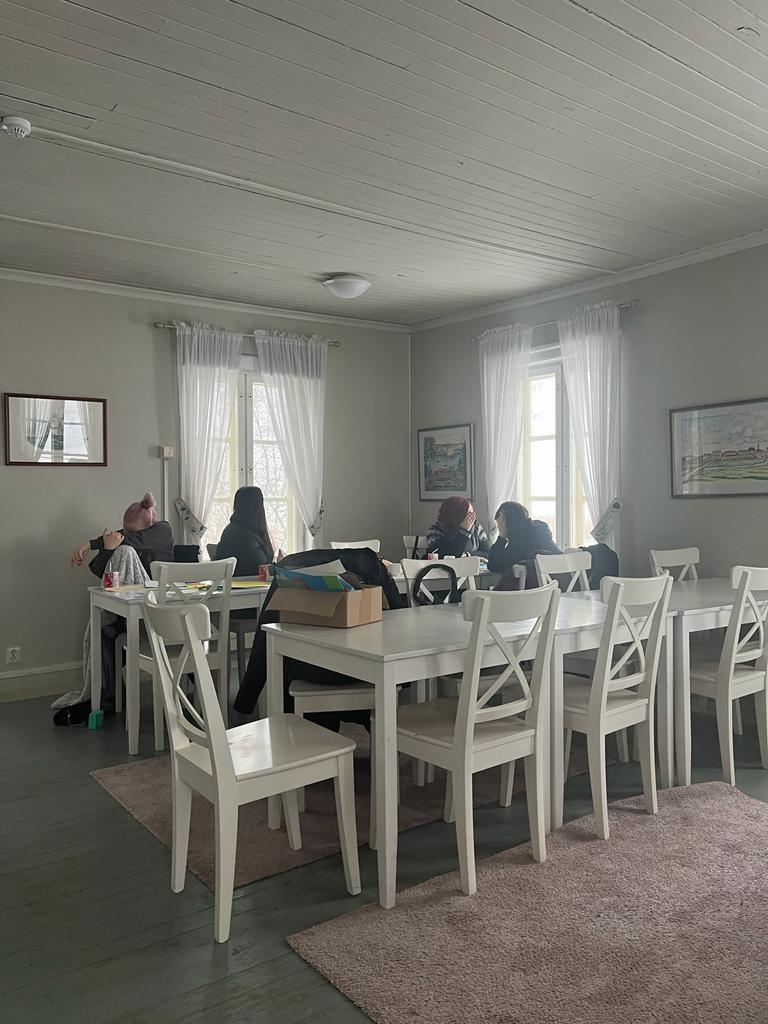 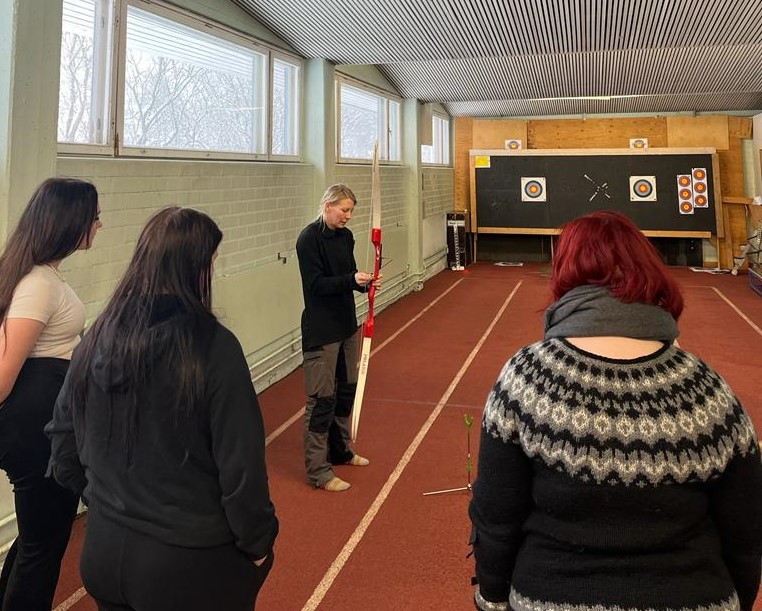 8
Etunimi Sukunimi
15.3.2023
Ratsastus reissu Muhosen tallilla Kälviällä

Taidenäyttelyssä käynti

Vaasan reissu- siedätystä lähteä Kokkolasta pois ja liikkua isommassa väkimäärässä 

Tuparit 2.0

Kuntosalilla käynti lähes viikoittain
Toimintaa paja nuorten kanssa kevään 
2023 aikana
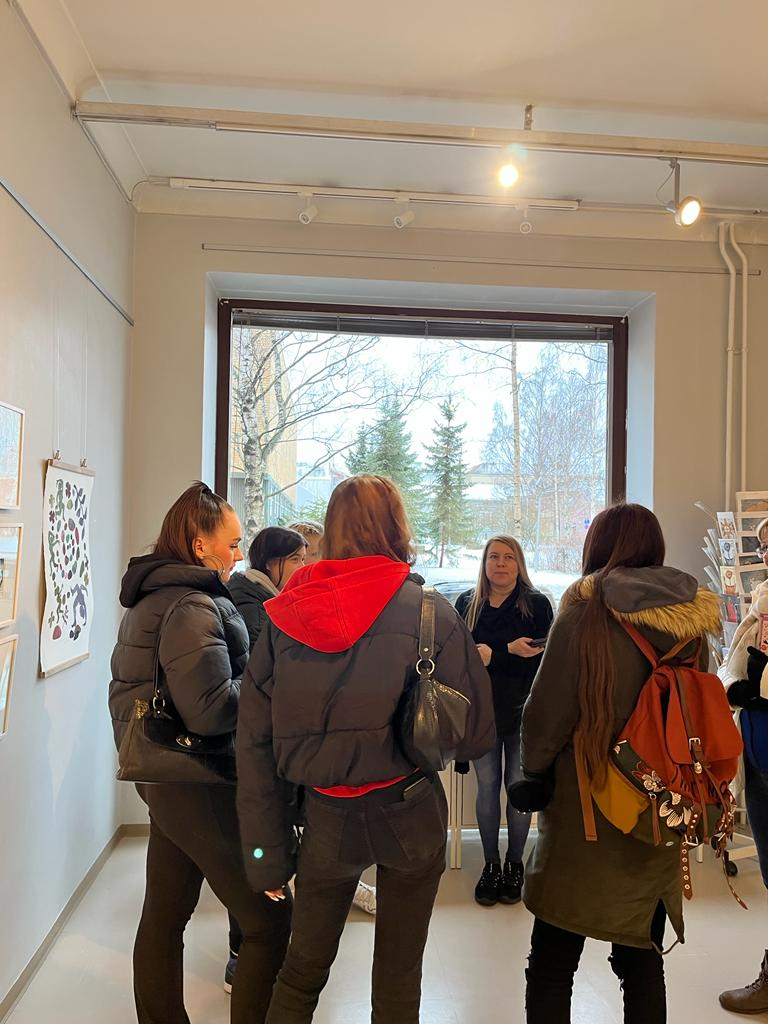 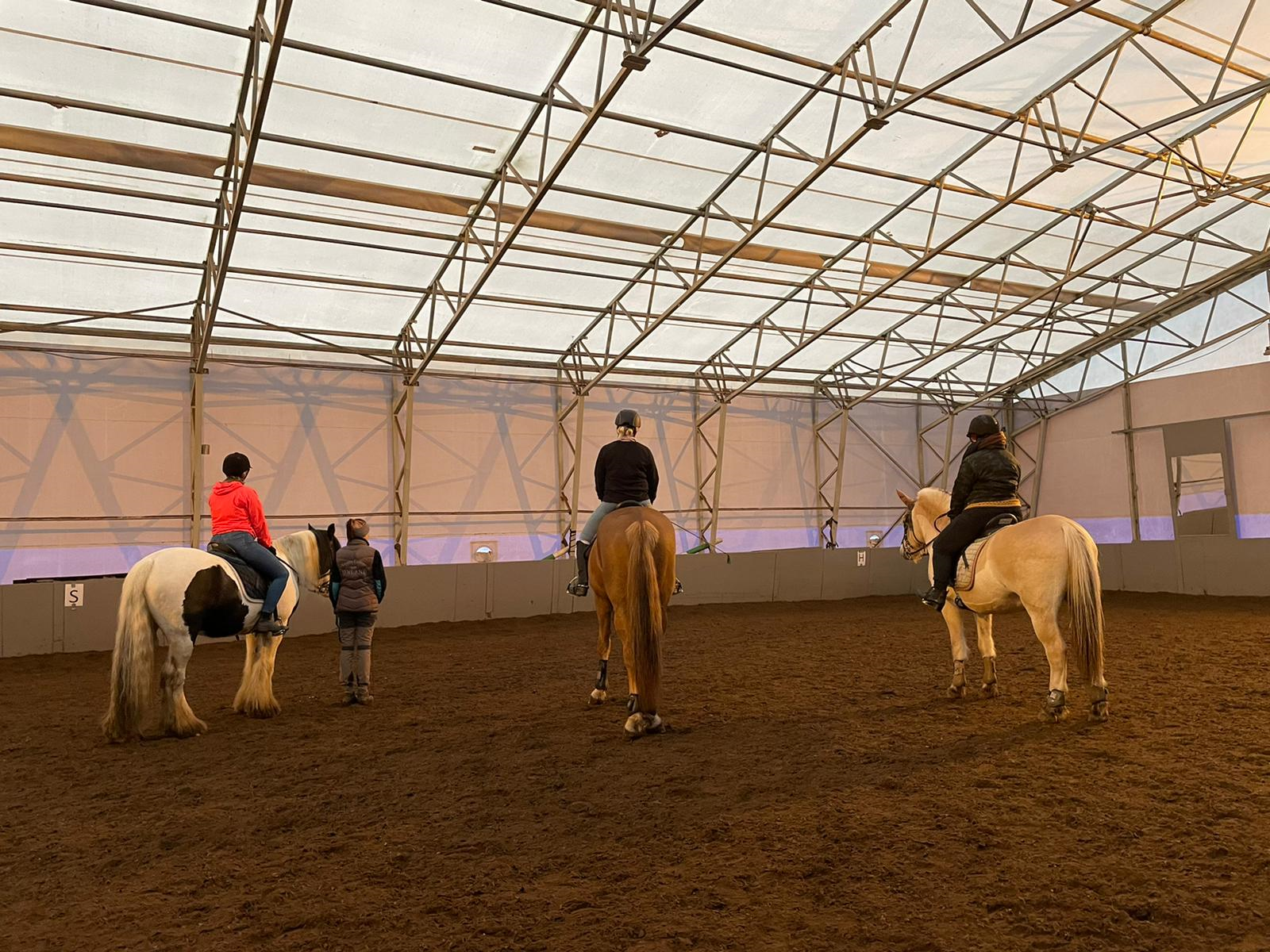 9
Etunimi Sukunimi
15.3.2023
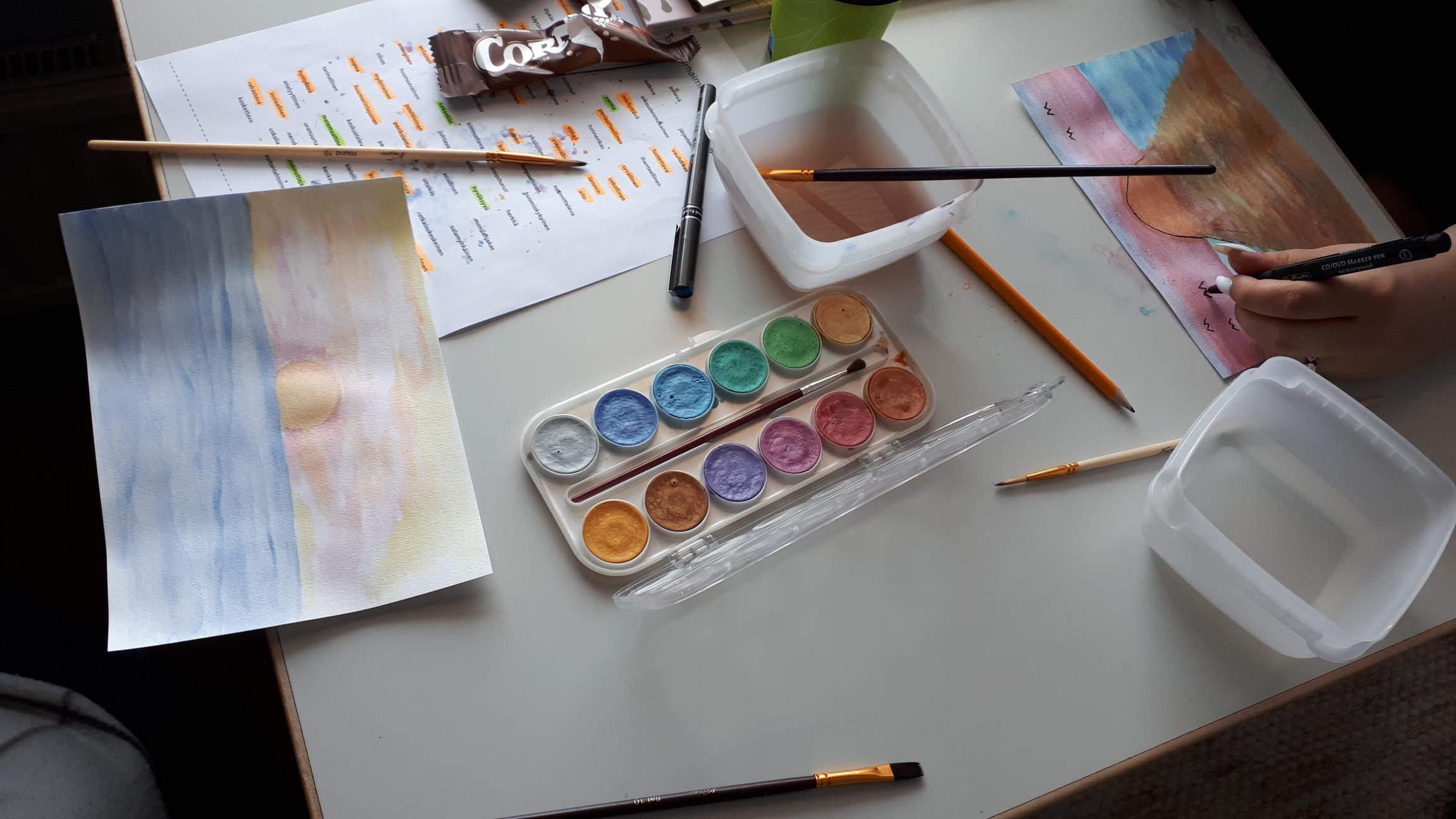 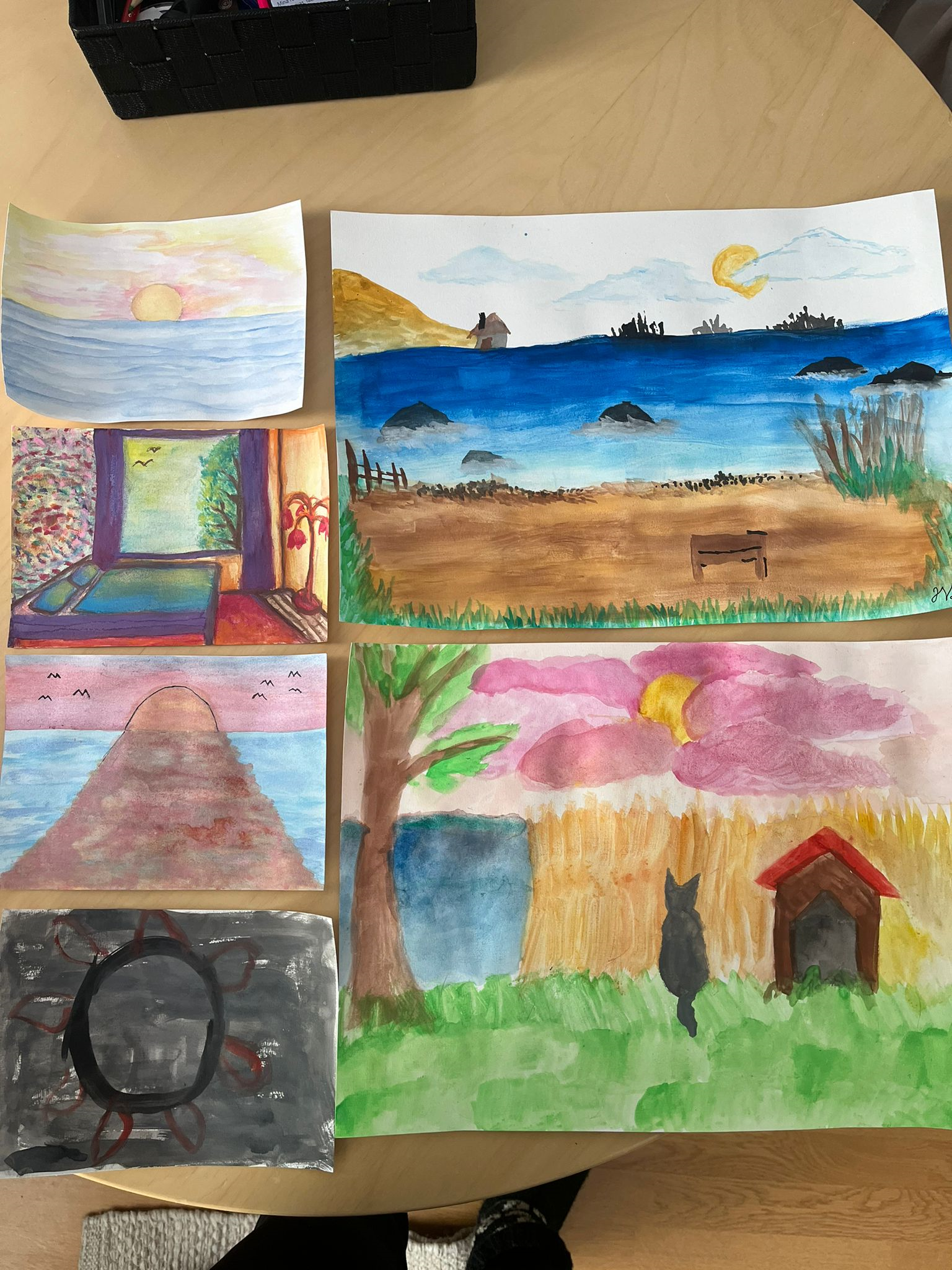 Maarika Piispanen 

–Turvapaikka taidetyöskentely

Fiilisluotsi sovelluksen kokeilu nuorten kanssa
10
15.3.2023
Toimintaa paja 
nuorten kanssa
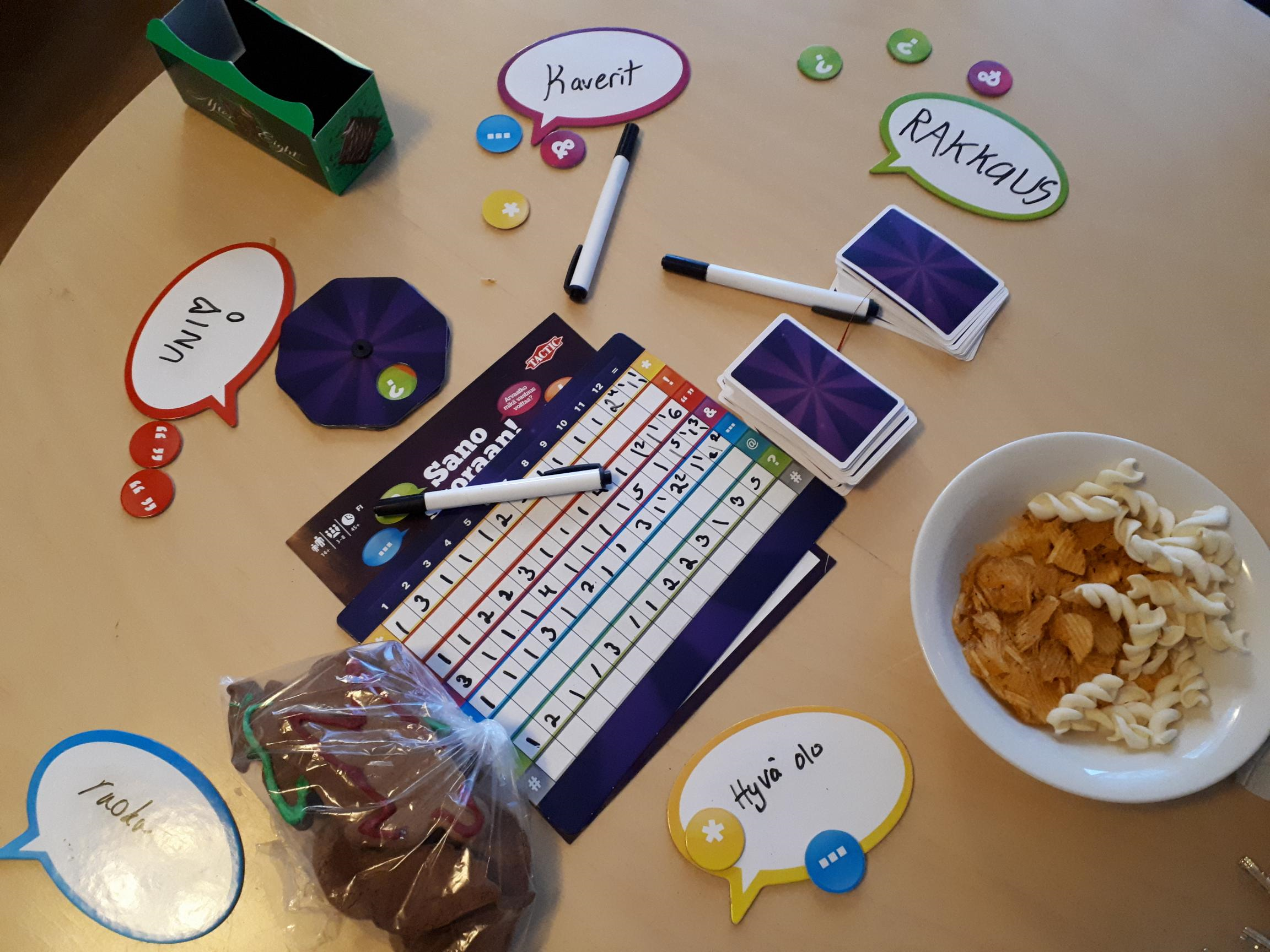 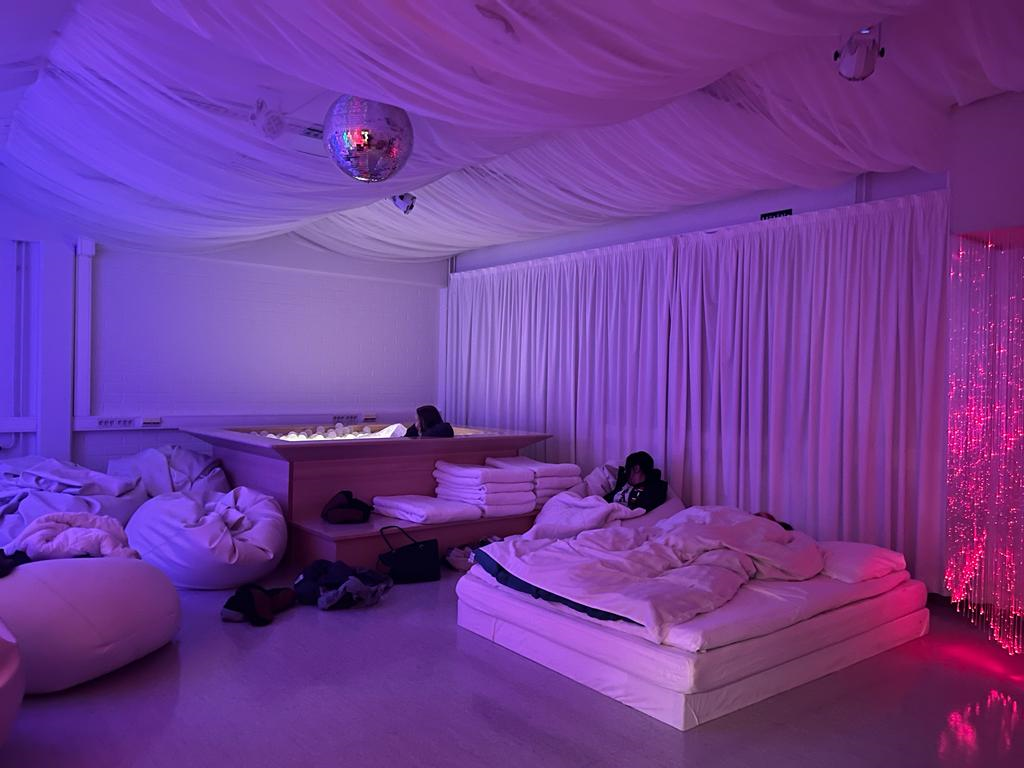 11
Etunimi Sukunimi
15.3.2023
Verkostoyhteistyötä ja hankkeen toiminnan kehittämistä sekä markkinointia ja levittämistä valtakunnallisesti
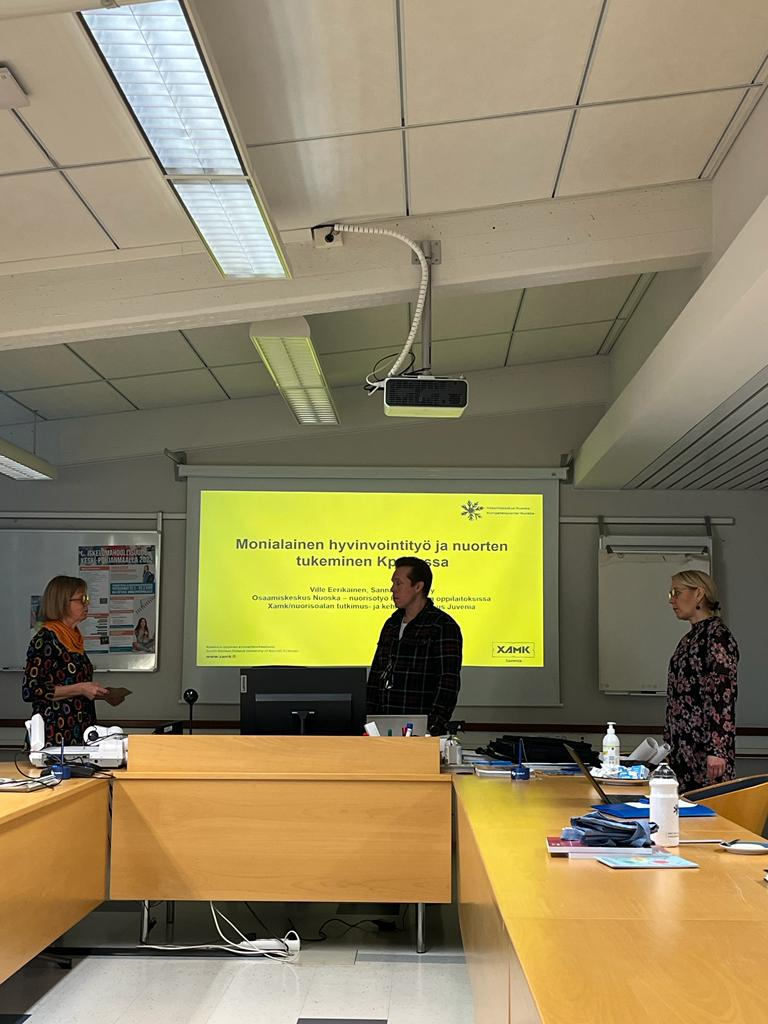 Toiminnan käyttäjälähtöinen arviointi - kyselyyn vastaaminen 

Osaamiskeskus Nuoskan pajatyöskentely nuorten kanssa 
    –Tulevaisuus työskentelyä 
   
Osaamiskeskus Nuoskan 
    hanketoiminnan arviointia. 
    Arvioinnin ja nuorten kokemusten 
    esittäminen Kpedu:n johdolle 
    sekä opiskelijahuollolle
12
Etunimi Sukunimi
15.3.2023
Arvioinnin kaksiosaisuus
Arviointiaineisto on kaksiosainen:
Osaamiskeskus Nuoskan kahden asiantuntijan oppilaitosvierailulla keräämää aineisto 
Verkkokyselyillä helmikuussa 2023 kerätty aineisto
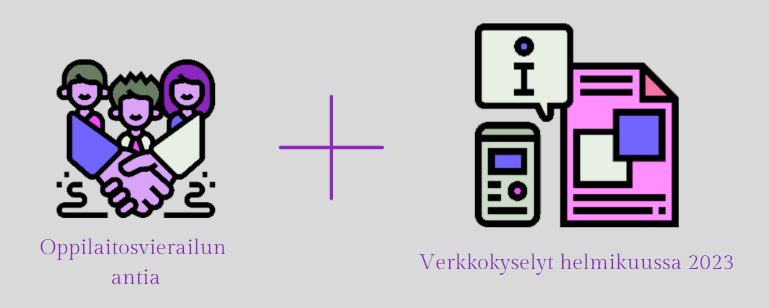 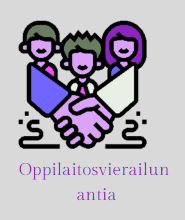 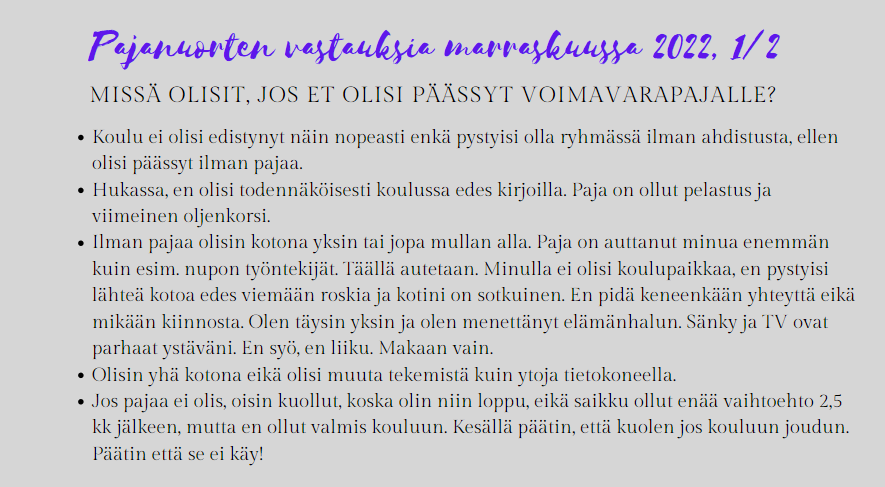 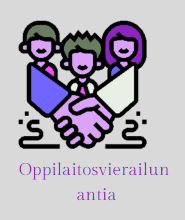 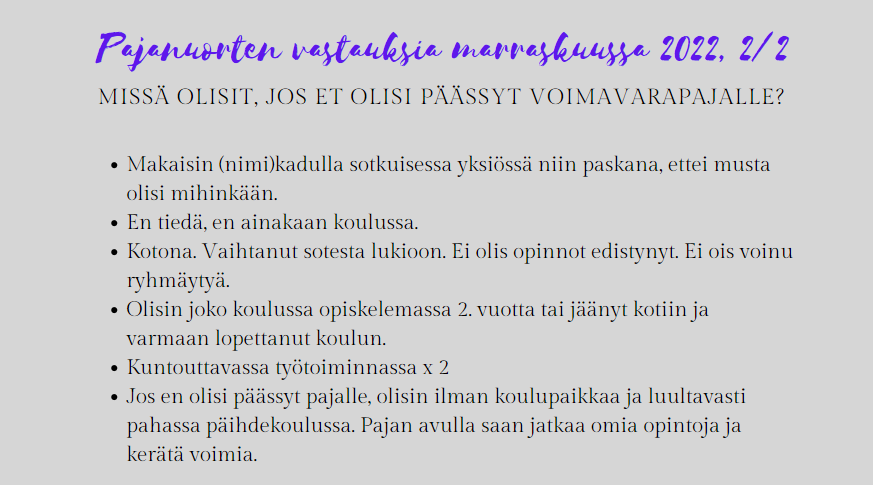 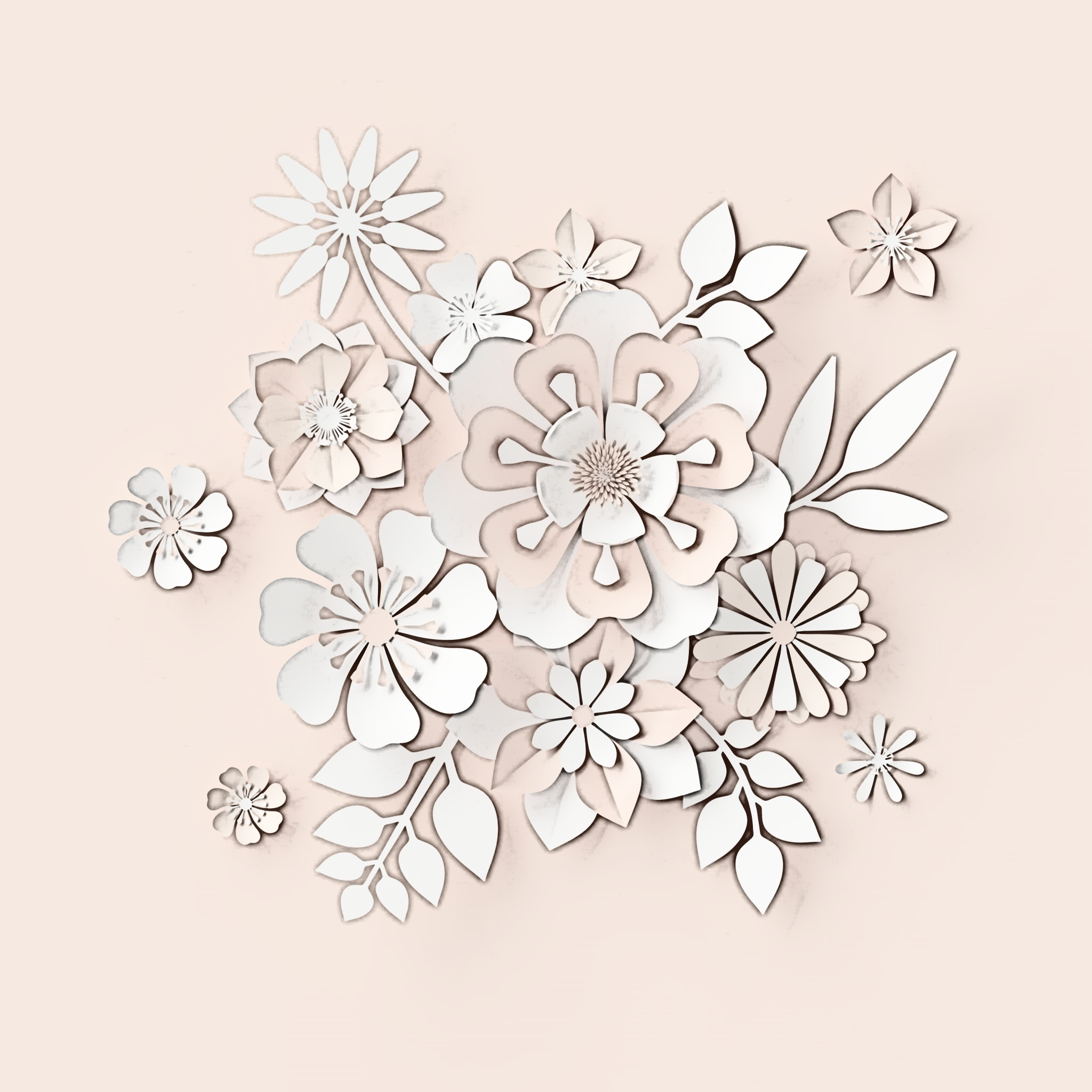 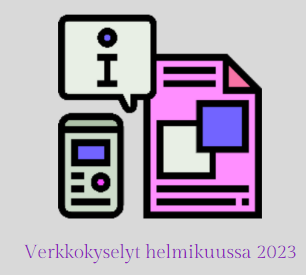 Millainen tilanteesi olisi nyt, jos et olisi päässyt voimavarapajalle?
Luultavasti kotona, en kävisi koulua. Ja olo / mieli olisi vielä kamalampi ennen kuin aloitin pajan. Parantunut. Mulla on vuorokausirytmi nykyään. Herään aikaisin ja menen aikaisin nukkumaan. Käyn pajalla 3 päivää viikossa. Siellä on ihmisiä, kenen kanssa jutella. Niin ohjaajien kuin muiden nuorten kanssa. Ja opinnot etenevät. Ja terapiassa kahdesti viikossa. Elämä alkaa vihdoin ja viimein tuntuvan paremmalta.
Olin voimavarapajassa 2021 syksystä talveen. Minulla oli todella pahaa ahdistusta ja vaikeuksia koulun käynnissä. Paja sai minut tuntemaan oloni hieman paremmaksi koulussa. Sain tukea pajasta, jolloin pystyin palaamaan normaaliin kouluun. En olisi pystynyt palata kouluun niin pikaisesti ilman pajaa.
En kävisi varmaankaan koulua, jos en kävisi pajalla koulua.
Kuollut. 110% varmasti. Paja ja henkilökunta pelasti mut pohjalta.
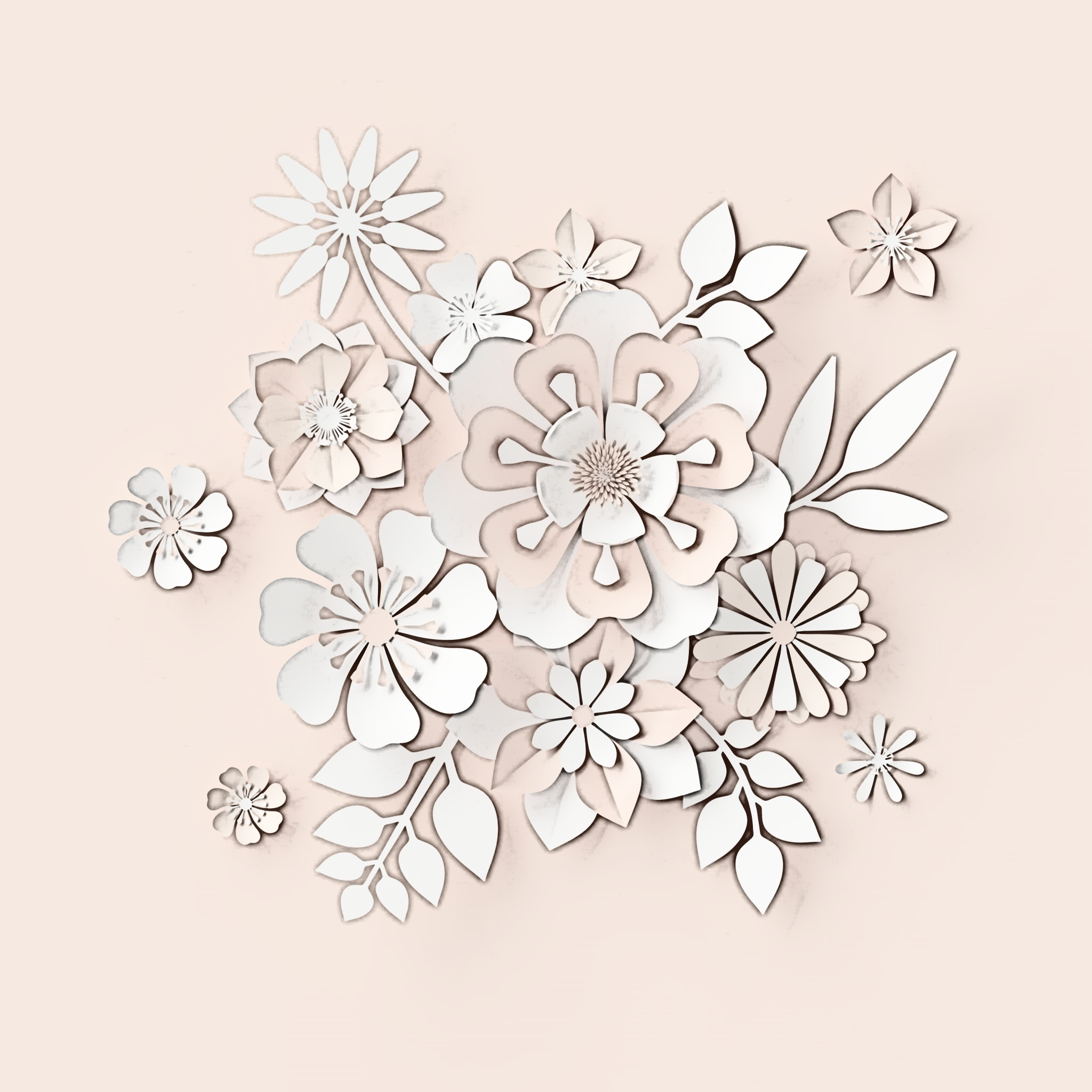 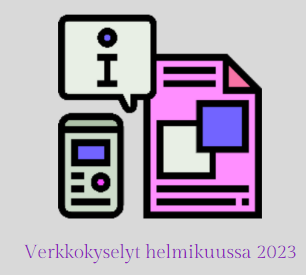 Millainen tilanteesi olisi nyt, jos et olisi päässyt voimavarapajalle?
Olisin edelleen kotona yksin ja pelkäisin kouluun ja kauppaankin lähtemistä, en pystyisi luokassa ryhmäytymään tai saamaan opintoja eteenpäin. Mielenterveysongelmani olisivat vakavampia, jos en olisi päässyt osalliseksi pajalle. Olen surullinen, etten ollut aikaisemmin tietoinen pajasta, olisin päässyt elämässä eteenpäin paljon aikaisemmin enkä kokisi hukanneeni vuosia yksin kotona lamaantuneena. Olen kokenut kokonaisvaltaista parannusta elämässäni pajan myötä, syön paremmin ja säännöllisemmin, nukun paremmin ja koen herääväni levänneenä, olen sosiaalisempi ja nautin sosiaalisista tilanteista pajalla, olen rohkeampi, tuon itseäni paremmin esille, kohtaan hankalia asioita elämässäni ohjaajien avulla ja saan tukea ja kannustusta mukavuusalueen ylittämiseen. He tukevat minua tulemalla asioissa vastaan ja sallivat minun siedättyä vaikeisiin asioihin omalla tahdillani. Olen saanut pitkästä aikaa kosketuksen arkirytmiin ja koen olevani huomattavasti tyytyväisempi, kun minulla on rytmi, jota kykenen ylläpitämään pajan tuella. Vertaistuki (jota en ole aikaisemmin kokenut) on ollut käsittämättömän tärkeää, olen saanut pitkästä aikaa tuntemuksen ryhmään kuulumisesta ja olen tullut ymmärretyksi elämäntilanteeni suhteen.
Yksilövalmennuksessa lokakuussa 2022- helmikuussa 2023 olevien opiskelijoiden tilanne
23  Yksilövalmennettavia yhteensä

12  Oli keskeyttämisvaarassa tai eroamistilanteessa, tilanne nyt  
           aivan toinen

4   Aloittanut opinnot tuetusti + paja nuorten tuki pajan alkaessa

1   Siirtyi Luoviin opiskelemaan

1   Palannut sairaslomalta kouluun

3  Vaihtanut alaa 

3   Siirtynyt kuntouttavaan toimintaan ja eronnut koulusta
18
Etunimi Sukunimi
15.3.2023
Yksilövalmennettavien nuorten ohjaus
Yksilövalmennettavia nähdään nuoren tilanteen ja tarpeen  
      mukaan

Koulunkäynnin sekä mielenterveyden tukeminen vahvimmassa osassa ohjausta

Tarvetta yksilövalmennukselle on paljon -> enemmän kuin on mahdollista tukea

Konsultointia -> paljon henkilökunnan ohjauksia 
     -> taustatuki  haastavissa tilanteissa ja voidaan yhdessä   
     pohtia, miten nuorta voisi auttaa
19
Kiitos Salla ja Janika
20